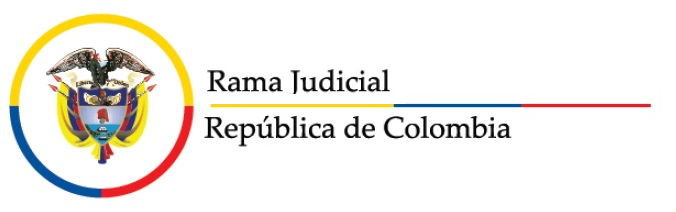 Dirección de audiencias
Conversatorio penal Quindío, septiembre 27 de 2023
EL JUEZ COMO DIRECTOR DEL PROCESO:
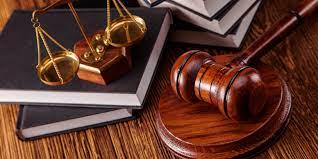 AP1644-2023 (RAD. 63.726) M.P HUGO QUINTERO BERNATE:

“En síntesis: (i) la presentación de solicitudes impertinentes constituye un acto irregular de la parte; (ii) el "rechazo de plano" es el instrumento jurídico para corregir esta clase de irregularidades; y (iv) este tipo de control es obligatorio, para evitar dilaciones injustificadas de la actuación y otras consecuencias que afecten la recta y eficaz administración de justicia”.
SP653-2022 (RAD. 59,540) M.P LUIS ANTONIO HERNÁNDEZ BARBOSA: 

“Sobre el particular, la Sala llama la atención sobre el manejo que a las audiencias del debate oral corresponde a los jueces, pues el propósito de los interrogatorios y contrainterrogatorios que realizan los sujetos procesales e intervinientes no consiste en crear un escenario de hostigamiento frente a la mirada impávida del director del juicio.

Corresponde a los jueces dirigir tales audiencias con rigurosa comprensión de su papel como mediadores en un conflicto que arbitran, lo cual descarta la arrogancia, la vanidad y la distancia con los actores de tal audiencia y, al contrario, demanda de ellos sencillez, moderación y cercanía, en procura de crear una dinámica dialogante, expedita y facilitadora, en orden a que todos encuentren espacios para que sin obstáculos, desde sus roles, contribuyan en la reconstrucción de la verdad como fin del proceso penal”.
AP949-2022 (RAD. 60.716) M.P GERSON CHAVERRA CASTRO:
 
“Bajo las premisas anteriores, las facultades amplias y poderes de los cuales goza el juez para asegurar el normal desarrollo del proceso y la intervención de las partes en él, corresponden ser ejercidas sin debilidades, pero también sin exceso dentro del marco de la ley, respetando los derechos y garantías de aquellas en un plano de igualdad.

De ahí que, para asegurar la eficiencia y transparencia de la administración de justicia, el Juez tenga el deber de ejercer los poderes disciplinarios y aplicar las medidas correccionales, en presencia de conductas procesales que tiendan a dilatar el proceso o que por cualquier medio busquen entorpecer el desarrollo normal de la causa.
 
(…) el juez al acudir a los instrumentos que le brinda la ley debe hacerlo con respeto y decoro; esos no lo habilitan para hacer prevalecer su poder y abusar de él, sin razón alguna”. https://www.facebook.com/boyacasietedias/videos/juez-primero-penal-del-circuito-de-duitama-%C3%A1lvaro-rinc%C3%B3n-mony-insultando-a-la-/1313062848832648/?locale=es_LA
ESCENARIOS COMUNES:


MEDIDAS CORRECCIONALES:  A190 de 2022, M.P Gloria Stella Ortiz Delgado.


FINALIDAD: “(…) mantener el proceso dentro de los cauces de dignidad y decoro propios del ejercicio de la profesión de abogado, así como exigir la mesura, seriedad y respeto debidos entre los sujetos procesales, las partes en los procesos, los terceros que en ellos intervienen y entre todos estos y los servidores públicos”. 

DEBIDO PROCESO: Publicidad, contradicción y defensa (Arts. 143 CPP y 58 y ss Ley 270 de 1996)

“Para la Sala Plena, el respeto de las garantías constitucionales propias del debido proceso es aún más relevante cuando el ejercicio de los poderes correccionales se da en el marco de los procesos de constitucionalidad. Debido a la naturaleza de las actuaciones que se surten ante la Corte Constitucional, se le debe brindar a quien es susceptible de ser sancionado la oportunidad de manifestar su punto de vista en relación con el supuesto que motiva la sanción, de aportar elementos de prueba al respecto y de contradecir la decisión adoptada”.


DEFENSA MATERIAL:  SP3717-2022 (Rad. 61077), M.P Diego Eugenio Corredor Beltrán.

APLAZAMIENTOS:  

TS de Bogotá, Sala Penal, Rad. 11001600001520120984601, 14/09/2023. M.P Carlos Tamayo Medina.
FUNCIÓN DE CONTROL DE GARANTÍAS:

ORDEN DE CAPTURA Y MEDIDA DE ASEGURAMIENTO:

Urgencia y necesidad
La duda
Igualdad de armas

MEDIDAS NO PRIVATIVAS: Art. 307 parágrafo 2º Vs. Art. 315 CPP.

LEGALIZACIÓN DE CAPTURA: Restricción de la libertad temporal o ambulatoria para individualizar y privilegio de no autoincriminación (SP3573-2020).

IMPUTACIÓN: asegura la posibilidad de ejercer los actos de defensa y participación del imputado y delimita el objeto del proceso.  

Falta de fecha y lugar de los hechos no invalida la actuación (SP3792 y 3964-2022)
Aceptaciones de responsabilidad preacordadas
ALLANAMIENTO:

Comprensión de los cargos
Comprensión de la pena y sus consecuencias
Comprensión de los derechos a los cuales se renuncia
Comprensión de la manera en que se cumplirá la pena (privación efectiva de la libertad).
Manifestación inequívoca en la aceptación de cargos 

AUDIENCIAS RELACIONADAS CON BIENES:

Legalización incautación con fines de comiso
Entrega definitiva cuando no se ordenó en sentencia
FUNCIÓN DE CONOCIMIENTO:

ACUSACIÓN: Reconocimiento de víctimas (SP2911-2022)

CONCENTRADA: Debido agotamiento de todas las etapas (descubrimiento, enunciación y solicitud de pruebas). AP5785-2015 (Rad. 46.153).

PREPARATORIA: Alegación de pertinencia. AP948-2018 (Rad. 51882)			

JUICIO ORAL:

Estipulaciones (SP3215-2022)
Debido proceso de la prueba pericial (Rad. SP3960-2022)
Reconocimiento fotográfico (AP5158-2022)
Principio de mejor evidencia y copias digitales (AP3390-2022)

ALLANAMIENTO:  Validez de la aceptación en el procedimiento abreviado (SP3520-2022)

PRECLUSIÓN:  Causales antes de iniciar audiencia de acusación y la concentrada.
GRACIAS
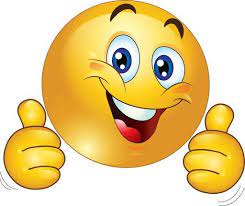